Recursive datatypes
David Kauchak
CS52 – Spring 2017
Recursive datatype
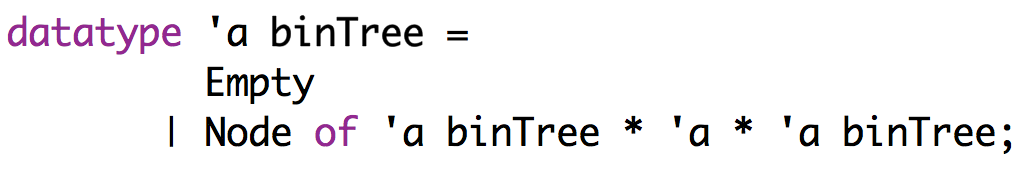 Defines a type variable for use in the datatype constructors
Still just defines a new type called “binTree”
Recursive datatype
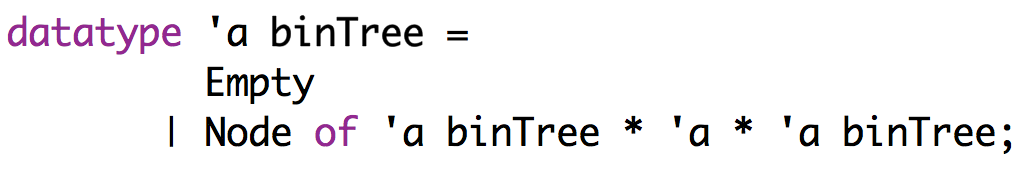 What is this?
Recursive datatype
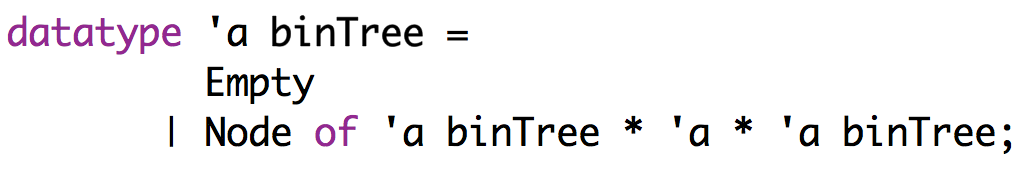 Binary Tree!
‘a
A binary tree is a recursive data structure where each node in the tree consists of a value and then two other binary trees.
‘a binTree
‘a binTree
Recursive datatype
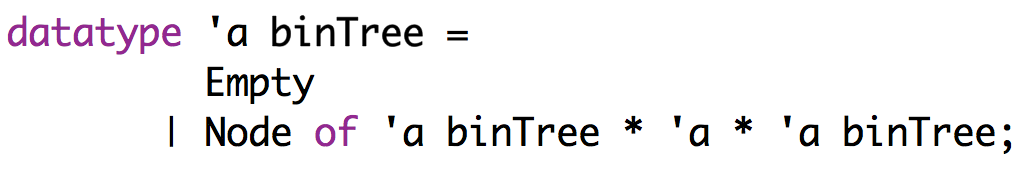 Node(Empty, 1, Empty);
What does this look like?
Recursive datatype
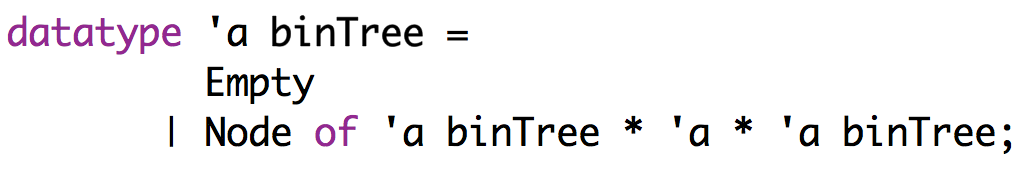 Node(Empty, 1, Empty);
1
Empty
Empty
Recursive datatype
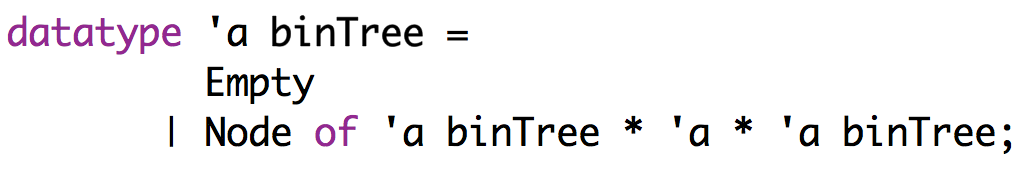 Node(Node(Empty, 3, Node(Empty, 4, Empty)), 5, Node(Empty, 9, Empty));
What does this look like?
Recursive datatype
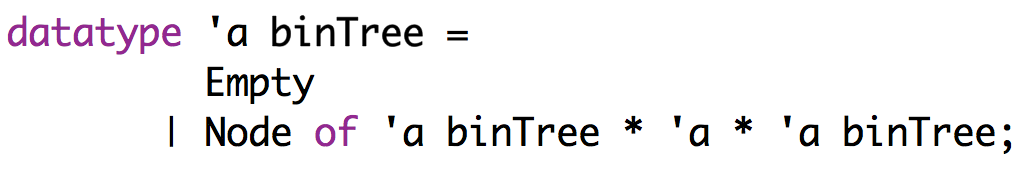 Node(Node(Empty, 3, Node(Empty, 4, Empty)), 5, Node(Empty, 9, Empty));
5
9
3
4
Empty
Empty
Empty
Empty
Empty
Recursive datatype
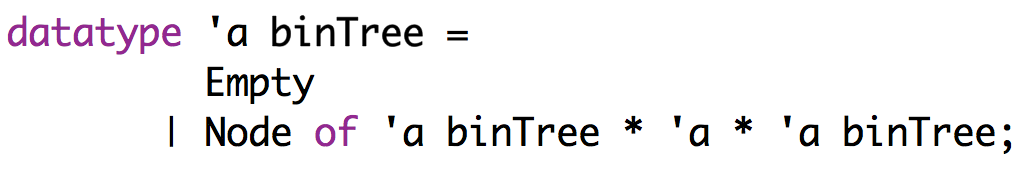 Node(Node(Empty, “apple”, Node(Empty, “banana”, Empty)), 
        “carrot”, 
        Node(Empty, “rhubarb”, Empty));
What does this look like?
Recursive datatype
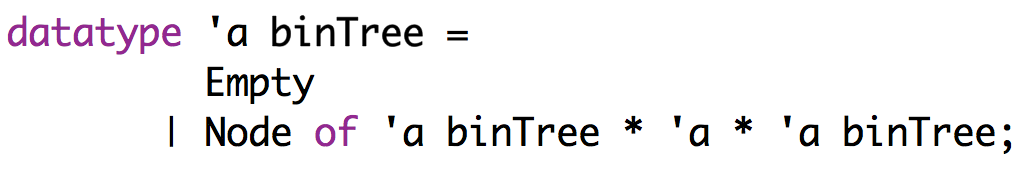 Node(Node(Empty, “apple”, Node(Empty, “banana”, Empty)), 
        “carrot”, Node(Empty, “rhubarb”, Empty));
carrot
apple
rhubarb
banana
Empty
Empty
Empty
Empty
Empty